Gender and Sexuality
Patriarchy; patrilocal residence; yet female domestic and ritual power (all of Balkans) 
Kinship expressed in dance lines
Virginity, arranged marriage: many variations
Homophobia; yet LGBTQ activism

How are these concepts interpreted in music (e.g., song texts and videos)?
Esma Redžepova, MK, Queen of Romani Music
Azis (Vasil Troyanov), transgender icon, Bulgaria
Dance etiquette
Romani wedding gifts, Šutka, Macedonia, 1990
Romani bride, Šutka, Macedonia
Macedonian Romani wedding, New York, 1996Order of the dance line expresses kinship ties
Blood-stained sheet in Macedonia, 1990
Virginity? Blaga Rakija (sweet brandy)
Wedding, 2018, Beograd, Serbia, 3-part videohttps://www.youtube.com/watch?v=5z8Je_YVGhc
Marriages: choices and arrangements Sal and Leyla Mamudoski, 2011
Emotional intensity of music/dance celebrations
Wedding, 2011
1943-2016
Esma Ansambl Teodosievski
Esma Redžepova in NY, 1997
Esma Redžepova, arranged by Stevo Teodosievski and Medo Čun, 1961
A bre babi so kerdžan, 	Oh dear father what have you done?
tu dindžan    			 	You’ve abandoned me
Terni bori me na džav   	I won’t be a young bride
šudro pani me na anav 	I won't fetch cold water
 
Ači šuži  						 	Beautiful
Man ternipe tuke na dav			I’m not giving away my youth to you
Tri na, na….  terni bori me na džav 	I won’t be a young bride
 
A bre babi so kerdžan 		Oh father, what have you done?
tu man tikni tu dindžan	You abandoned me when I was small
 
tu man terni tu dindžan	You abandoned me when I was young
Terni bori me na džav  	I won’t be a young bride
čororen me na arakav		I won’t find myself poor
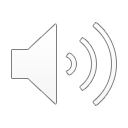 Esma’s vandalized home
Rise of Chalga (folk pop, BG) 1990sTurbofolk (MK, Serbia)Manele (Romania)Many songs in kyuchek rhythmsBut industry run by non-Roma (except RO)Controversy:Hated by elites; “ruined” folk musicKitsch: low class art formUse of synthesizersCrass, commercial, sexistpornographic, objectifies women
Kamelia
Gergana
Desislava
New Folk, chalga fan magazine
Nov Folk (Payner fan magazine)
Payner Planeta Club, Dimitrovgrad
Fairy Tale Hotel (Payner)
Krum and Emanuela
Sofia Marinova, mid 1990s
Sofi Marinova, Super Express, Old Wounds, 1998
Azis (Vasil Troyanov)
Azis (Vasil Troyanov) “The King”
Azis, Naked
Azis 2018: Pozna li me? Did you recognize me?https://www.youtube.com/watch?v=Smdc5GcCM-As
Famous film/stage actress Tsvetana Maneva
Balkan homophobia, yet traditional “Sworn virgins” Albania, Kosovo, Montenegro, MK,BG? (non-Roma)
https://slate.com/culture/2012/12/jill-peters-documenting-sworn-virgins-women-who-live-as-men-in-albania-photos.html
LGBTQ Activism: First Pride Parades:
Slovenia and Serbia 2002
Romania and Greece 2005
Bulgaria 2008
Albanian 2012
Montenegro 2013
Kosovo 2017
Macedonia 2019 
Bosnia 2020
2022: Serbia and Turkey banned parades